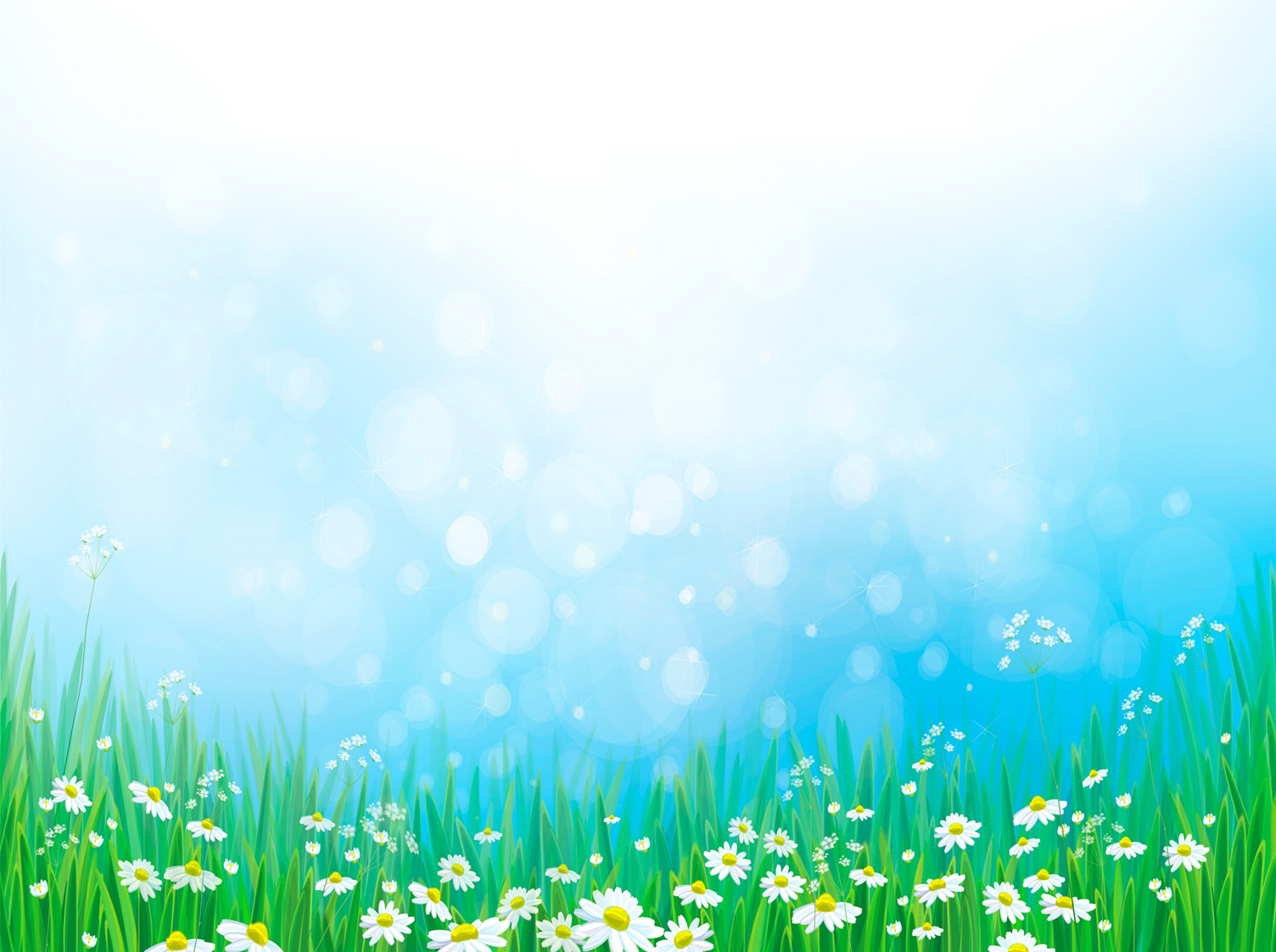 Отчет о проделанной работе
за летний период
в младшей группе № 3 «Колокольчики»
Воспитатели:
Иванова А.В.
Краснопольская К.В.
2020 г.
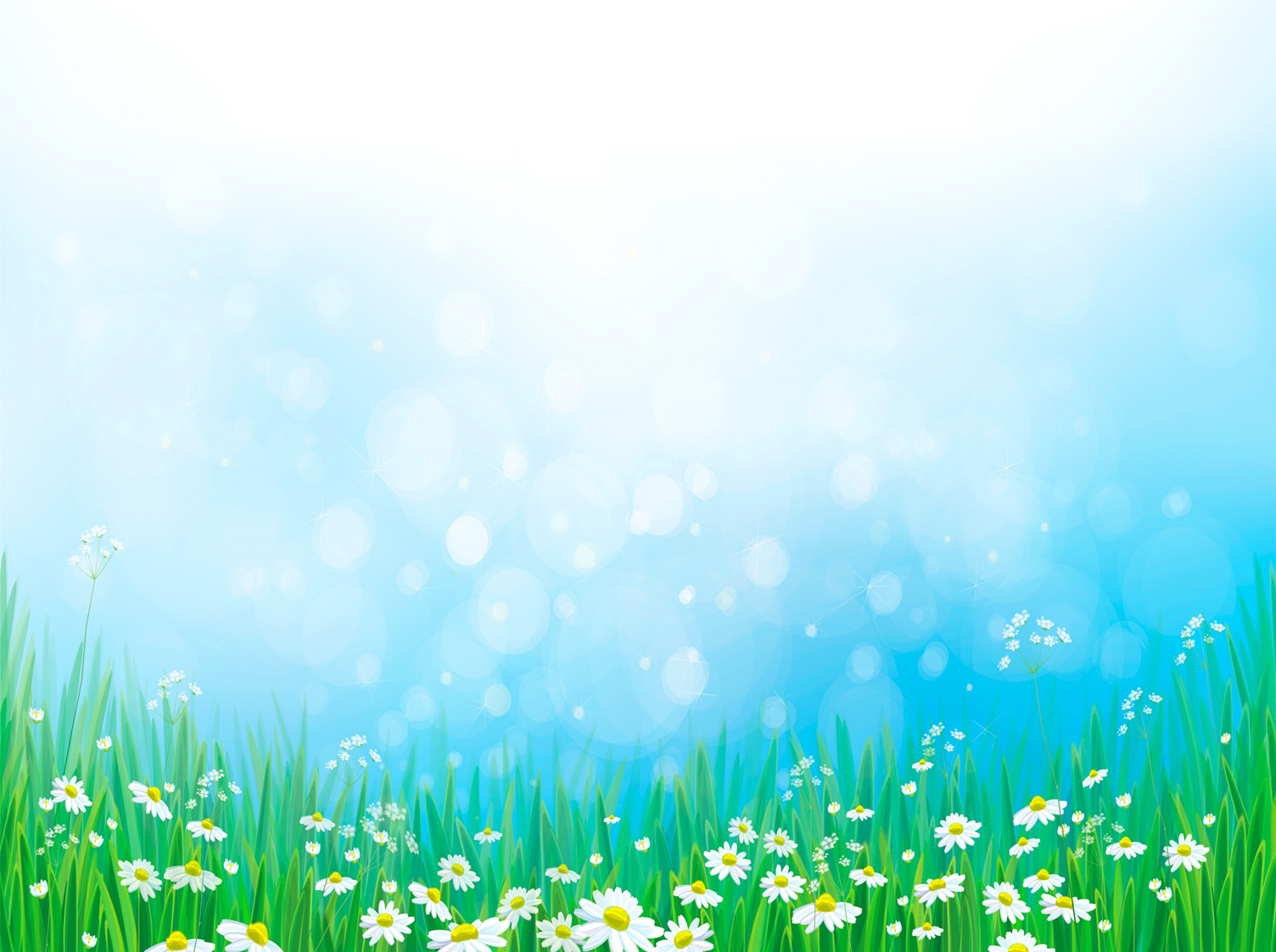 Актуальность
 
       Лето — удивительная и благодатная пора. Именно в этот период дети много времени проводят на воздухе. И очень важно так организовать жизнь дошкольников, чтобы каждый день приносил им что-то новое, был наполнен интересным содержанием, чтобы воспоминания о летнем времени, играх, прогулках, праздниках и развлечениях, интересных эпизодах из их жизни еще долго радовали детей. Успех летней оздоровительной работы с дошкольниками во многом определяется тем, насколько грамотно и своевременно подготовился к ней  весь коллектив дошкольного учреждения.
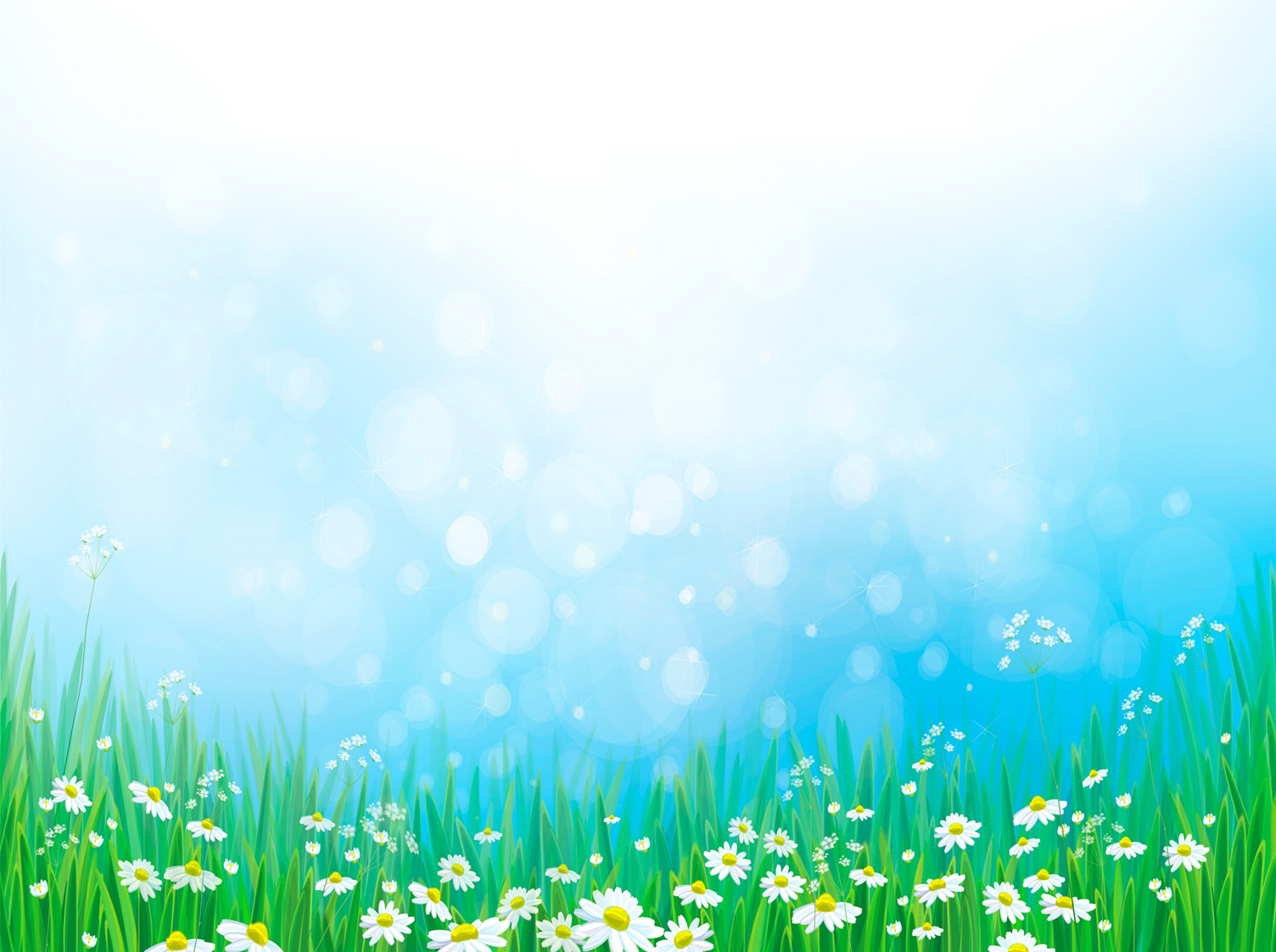 Цели и задачи летних оздоровительных мероприятий

Цель: создать условия для полноценного развития личности ребенка с учетом его индивидуальных возможностей и способностей в летний период.
Задачи:
1.Создать условия, обеспечивающие охрану жизни и укрепление здоровья 
воспитанникам, способствовать их физическому и умственному развитию
 путём активизации движений и целенаправленного общения с природой.
2.Реализовать систему мероприятий, направленных на оздоровление и физическое воспитание детей дошкольного возраста, развитие самостоятельности,  любознательности и двигательной активности.
3.Продолжать совершенствовать речь детей, развивать их эмоциональную сферу.
4.Осуществлять педагогическое и санитарное просвещение родителей
 (законных представителей) по вопросам воспитания и оздоровления детей в
 летний период.
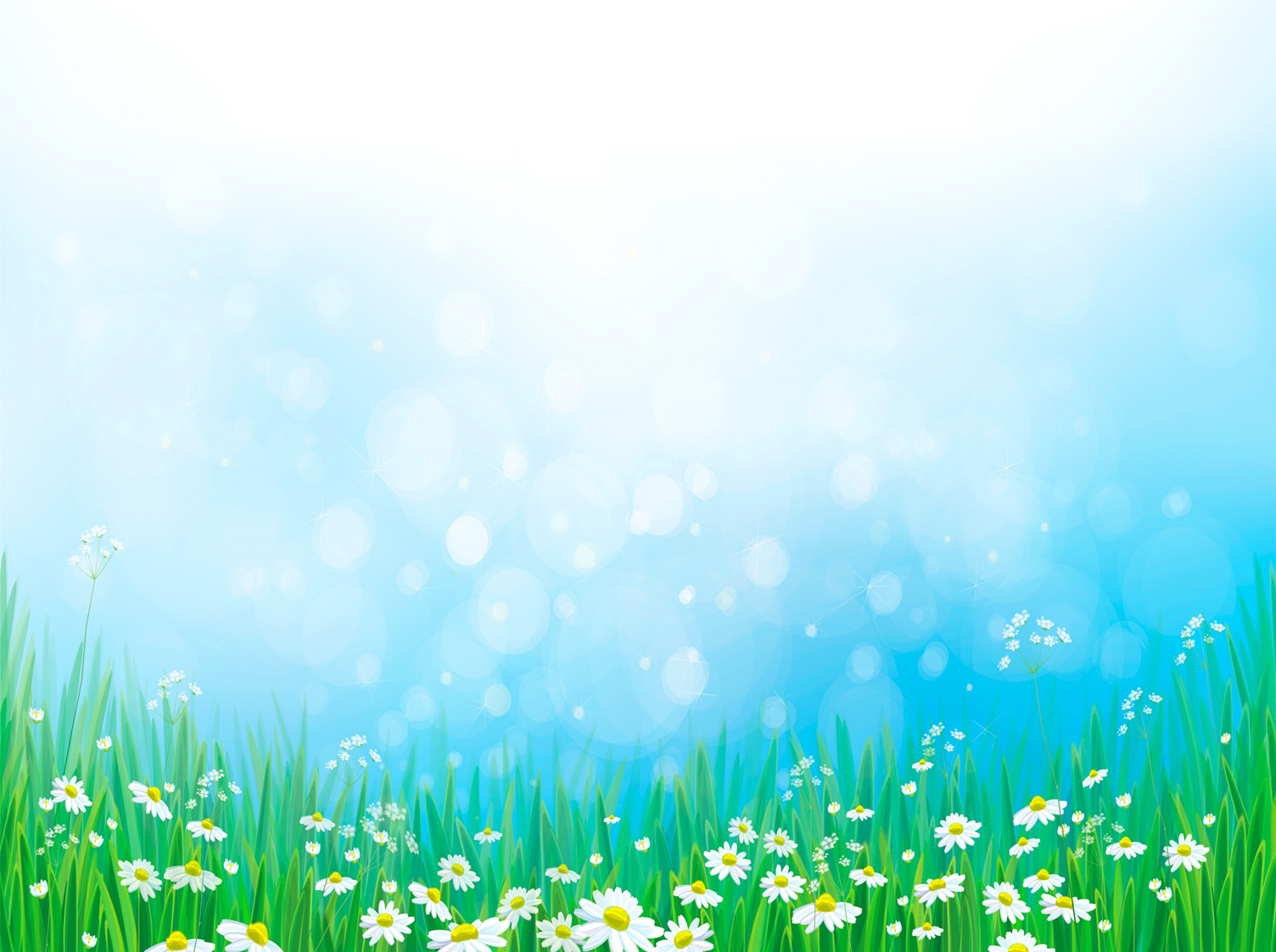 Для решения поставленных задач  был разработано:

- режим дня, согласно летнему периоду;
- утренняя гимнастика;
- закаливающие  мероприятия, 
- гимнастика пробуждения;
- прогулки на свежем воздухе;
- наблюдения за живой и неживой природой;
- беседы;
- сюжетно-ролевые игры;
- подвижные игры; 
- рассматривание иллюстраций;
- развлечения и итоговые мероприятия;
- консультирование родителей.
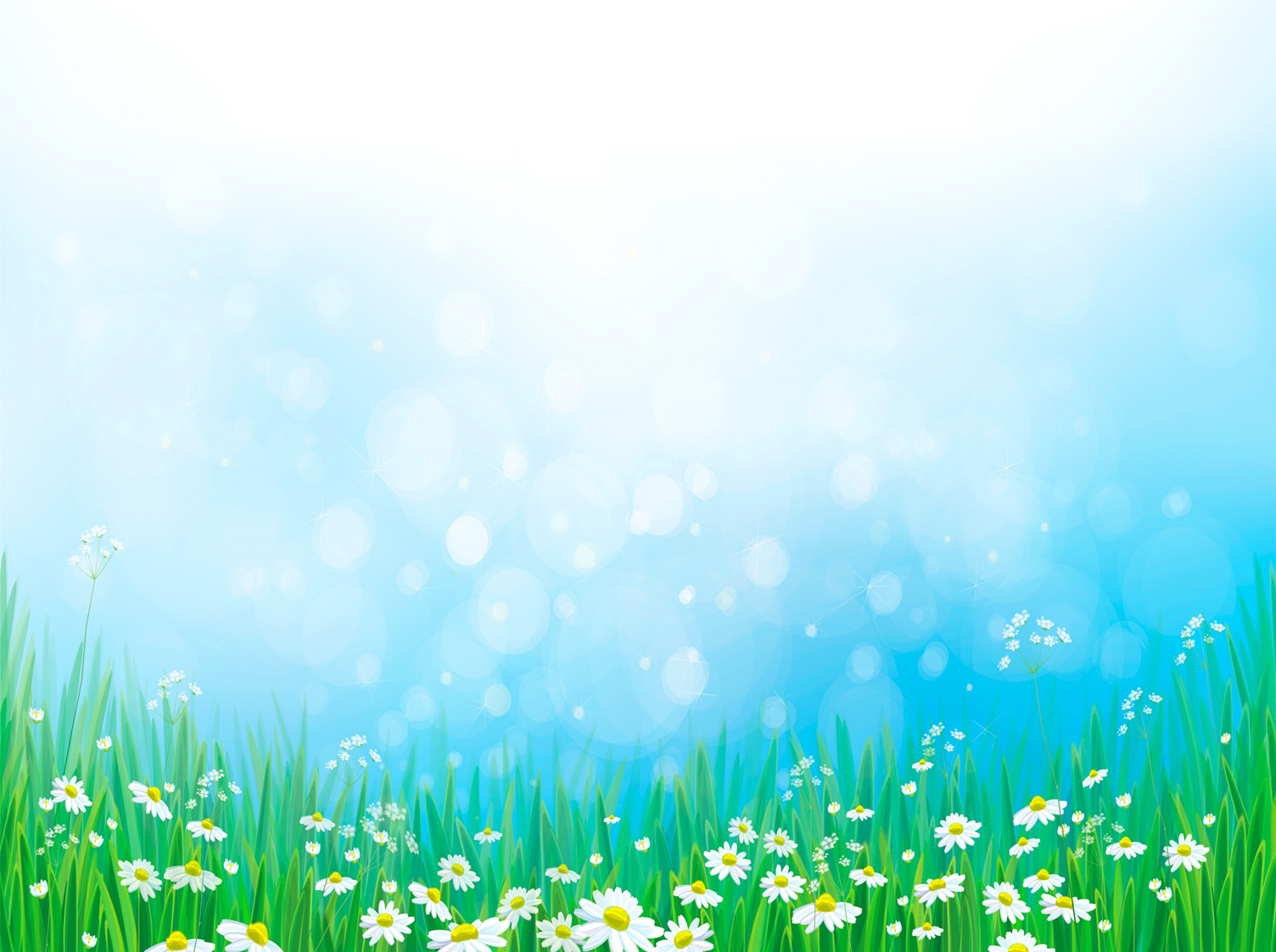 «Мы гуляем и играем»
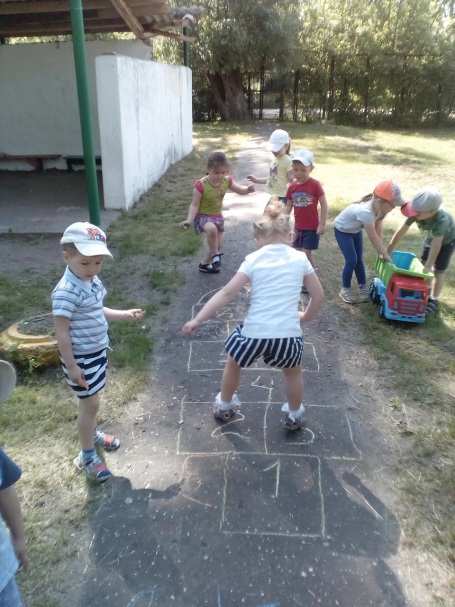 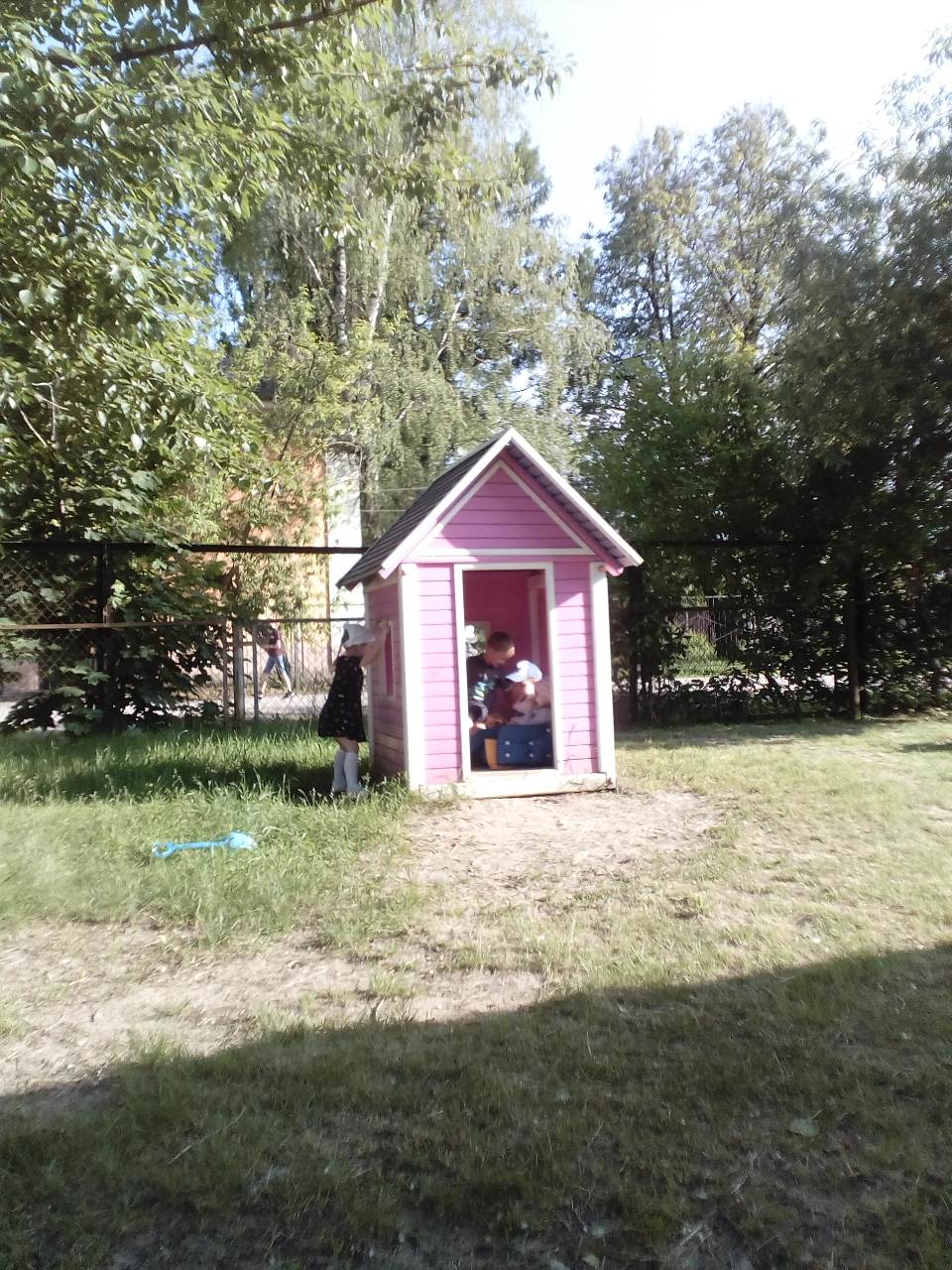 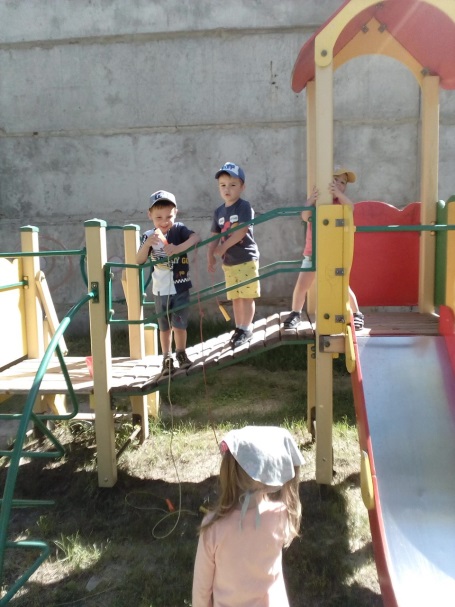 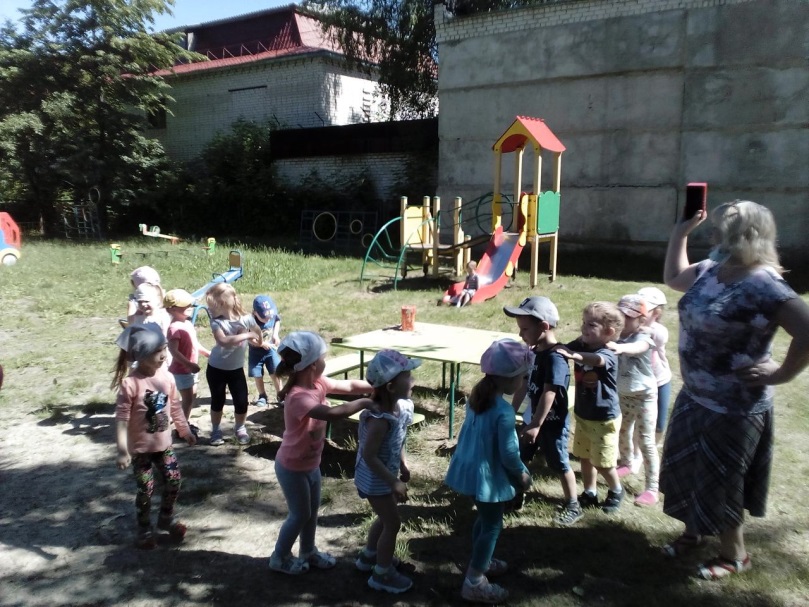 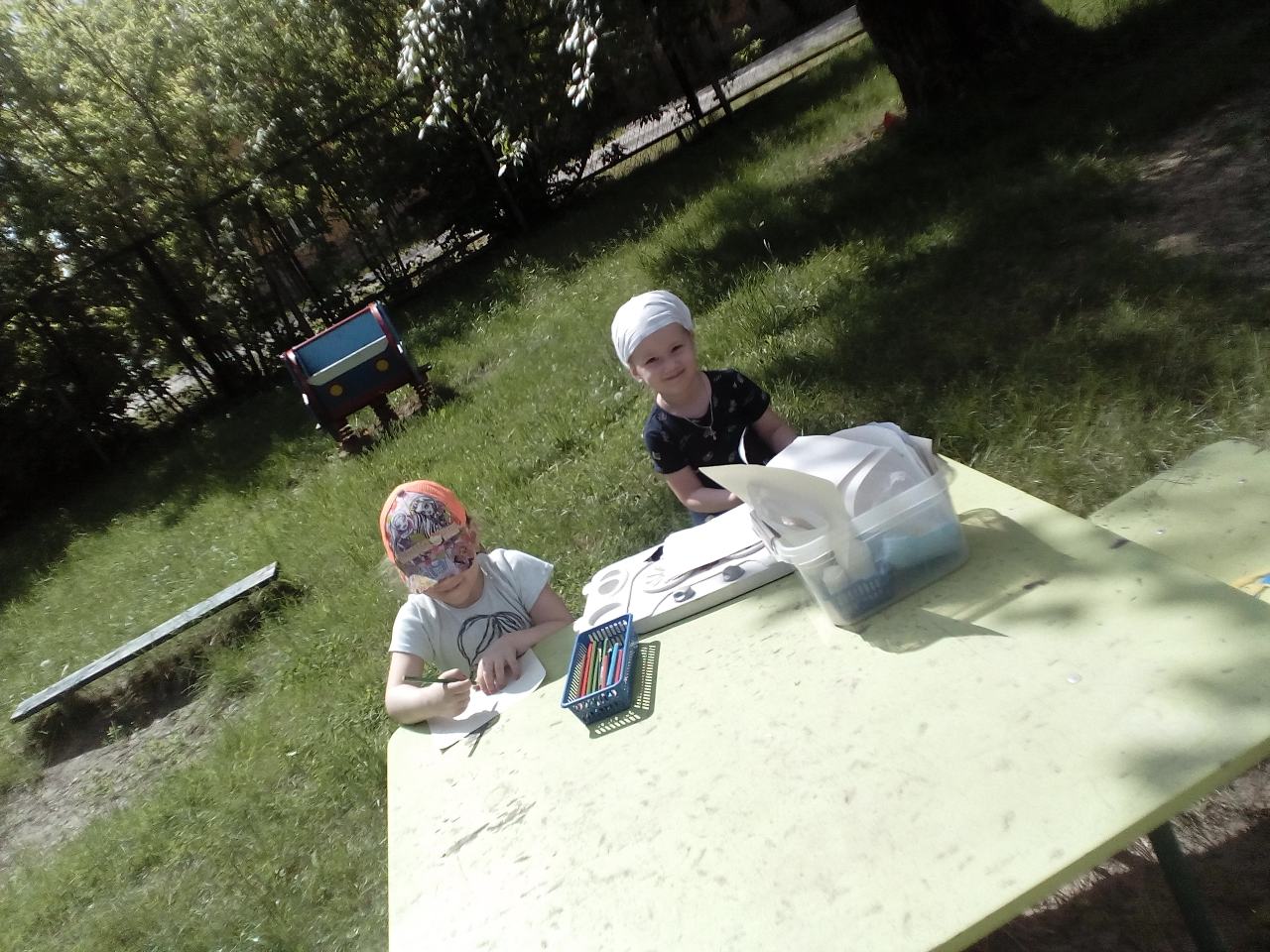 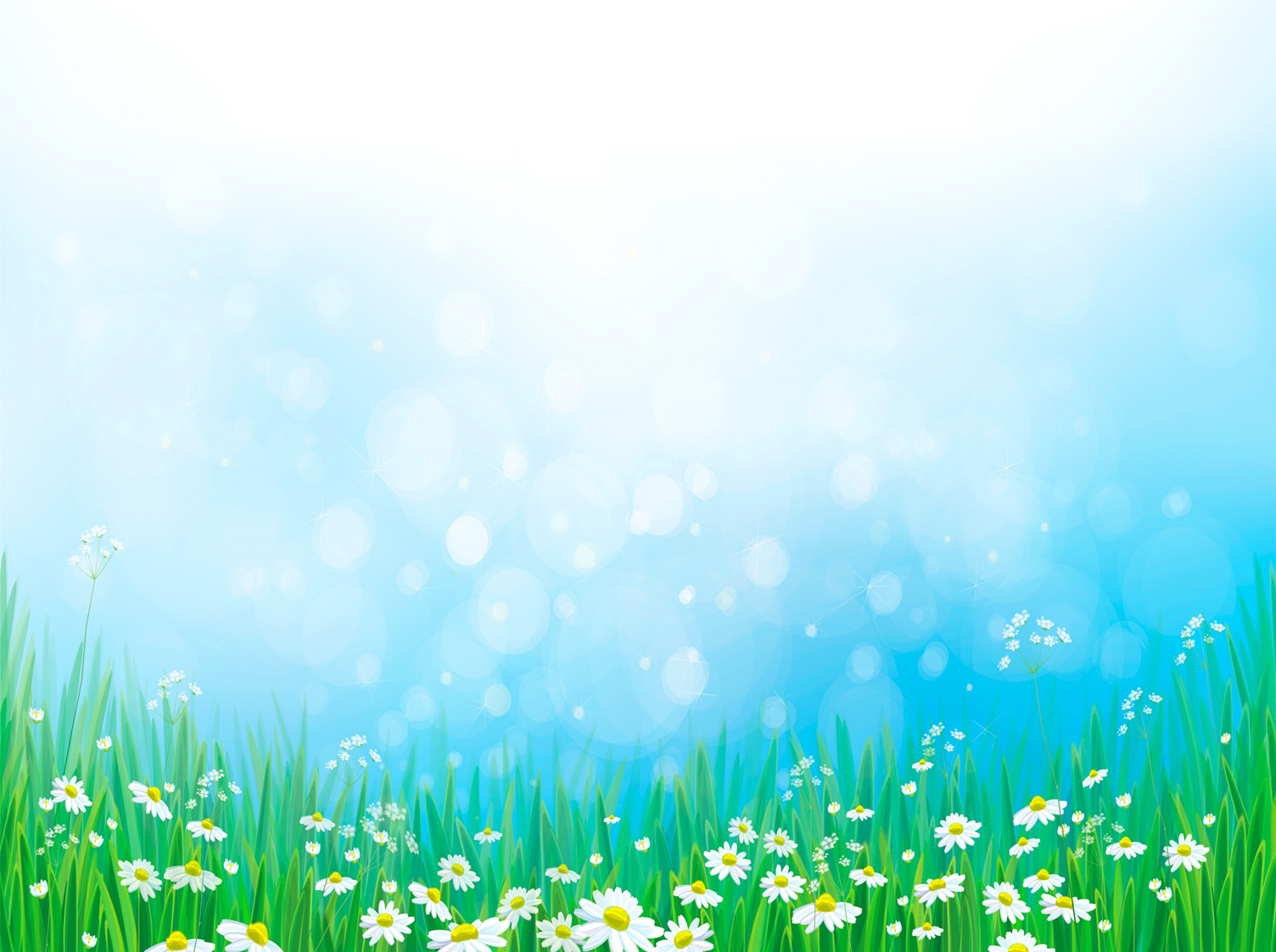 «Мы гуляем и играем»
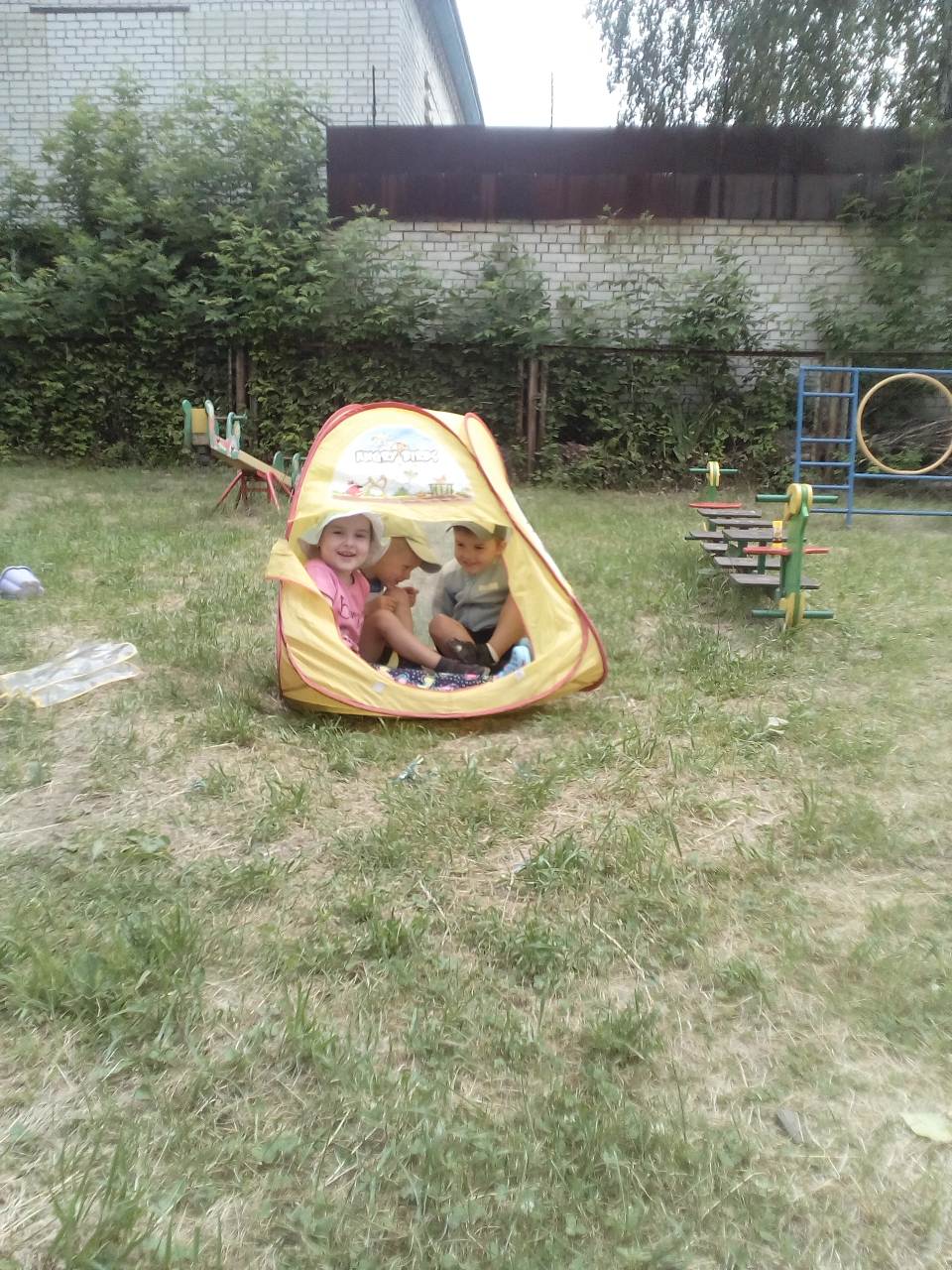 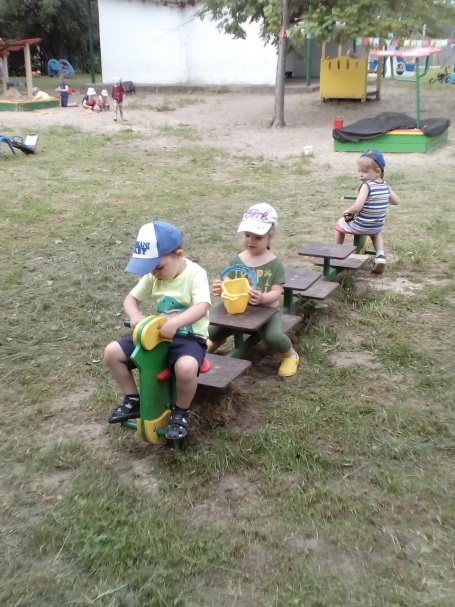 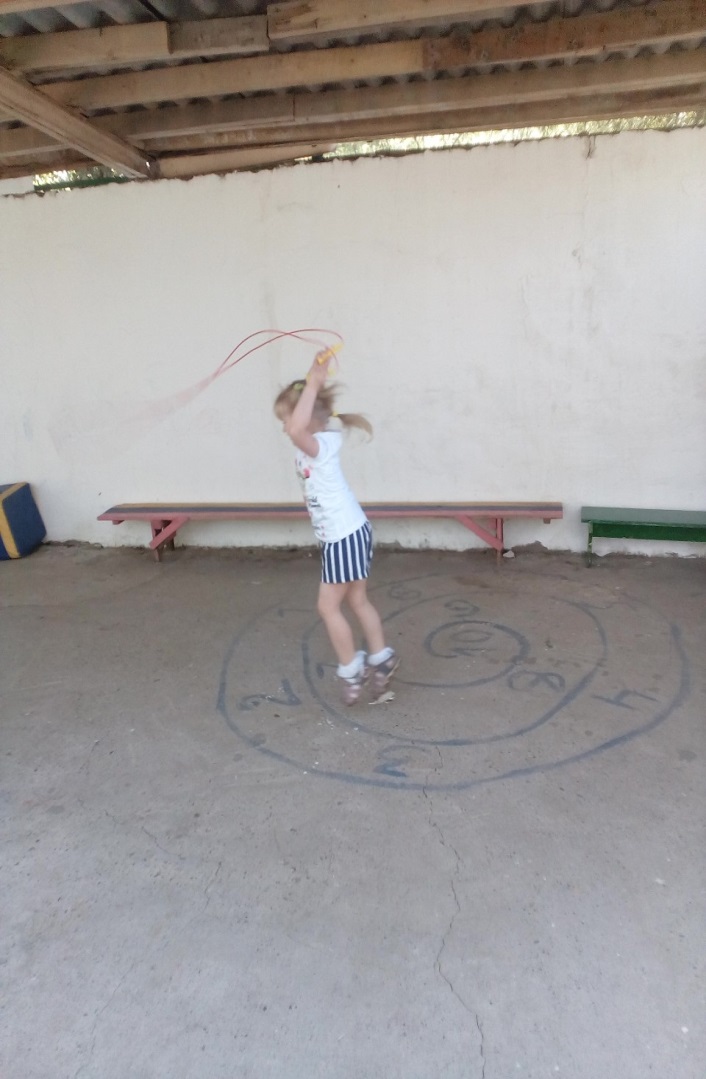 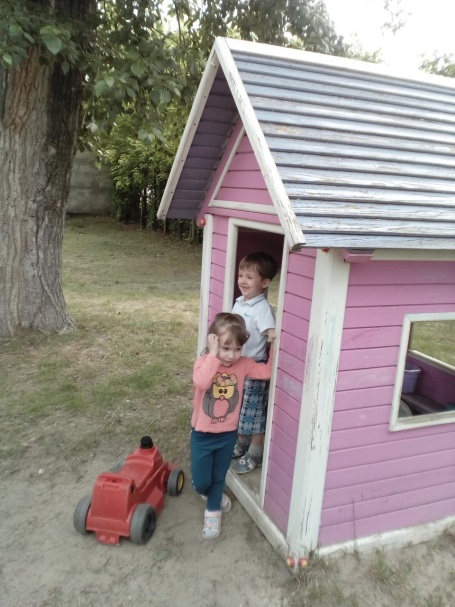 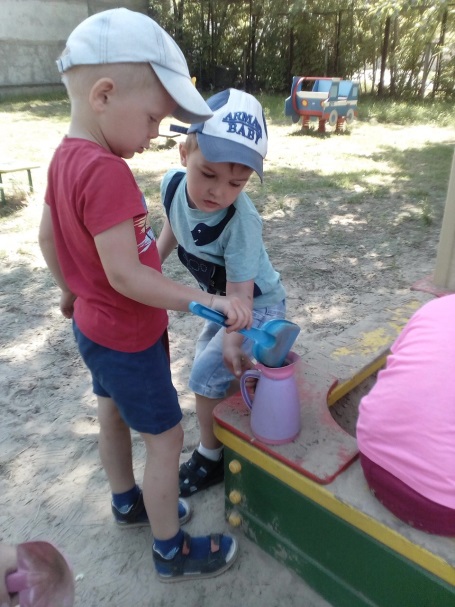 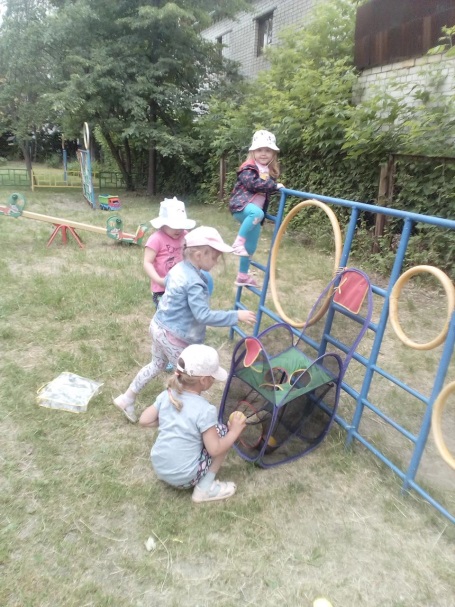 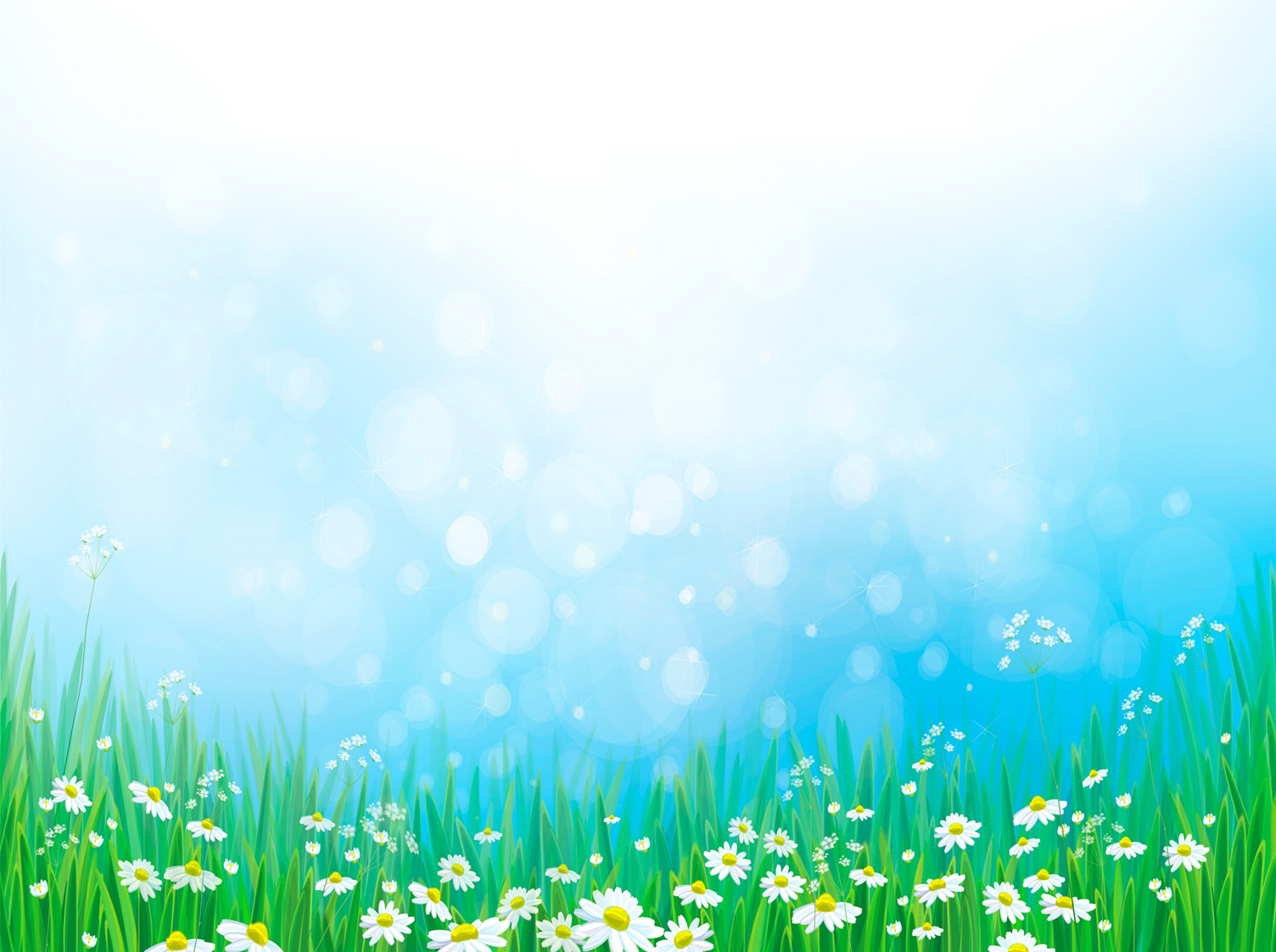 «Мы гуляем и играем»
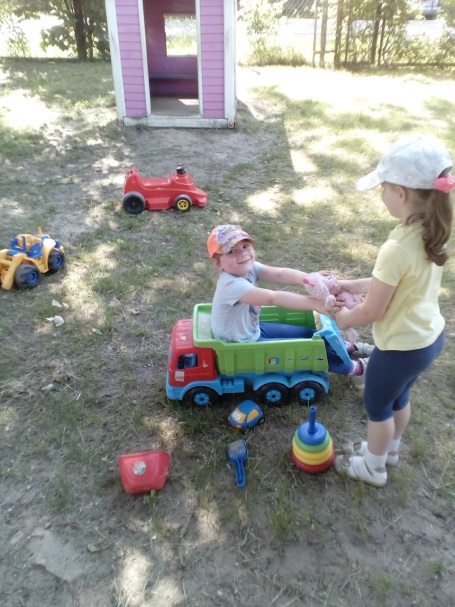 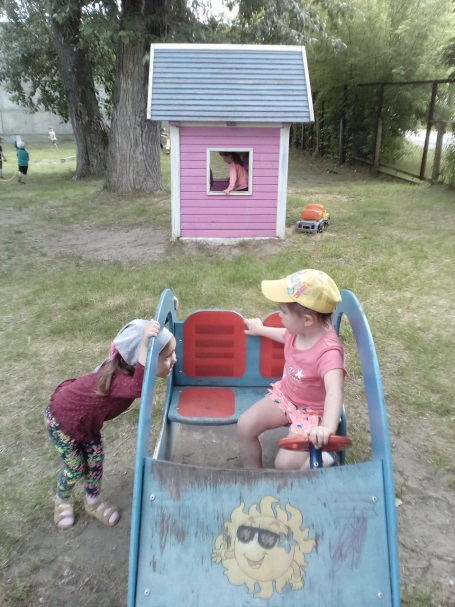 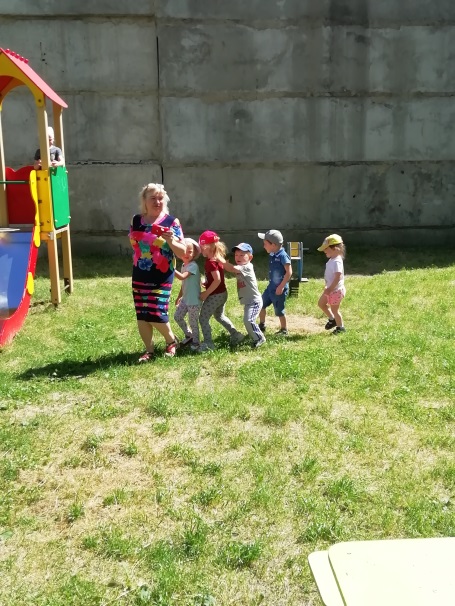 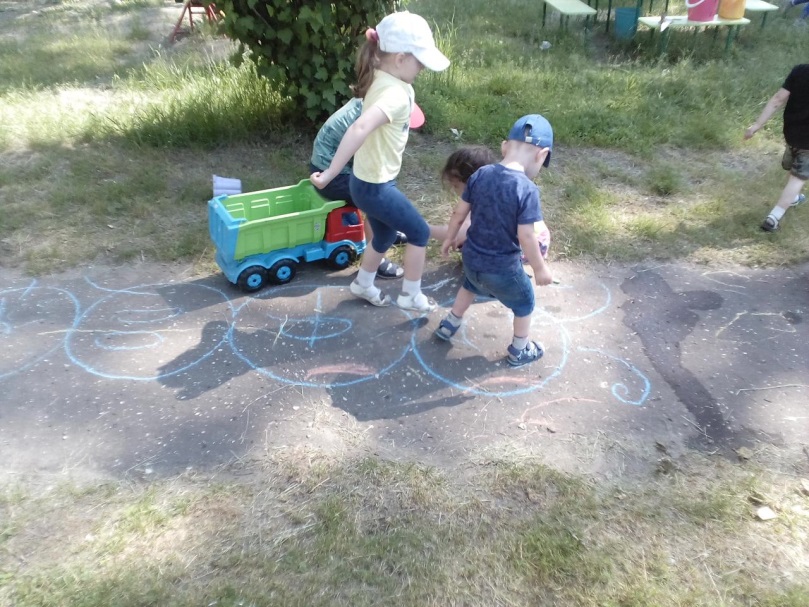 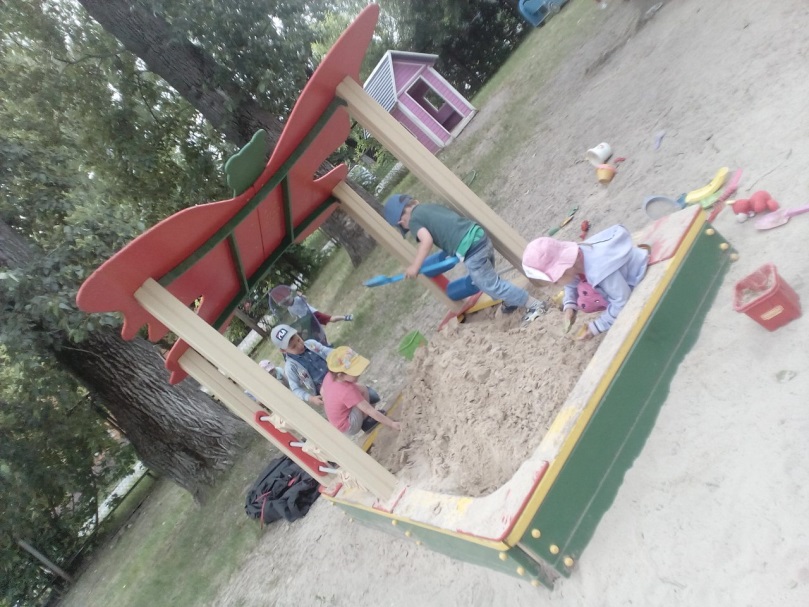 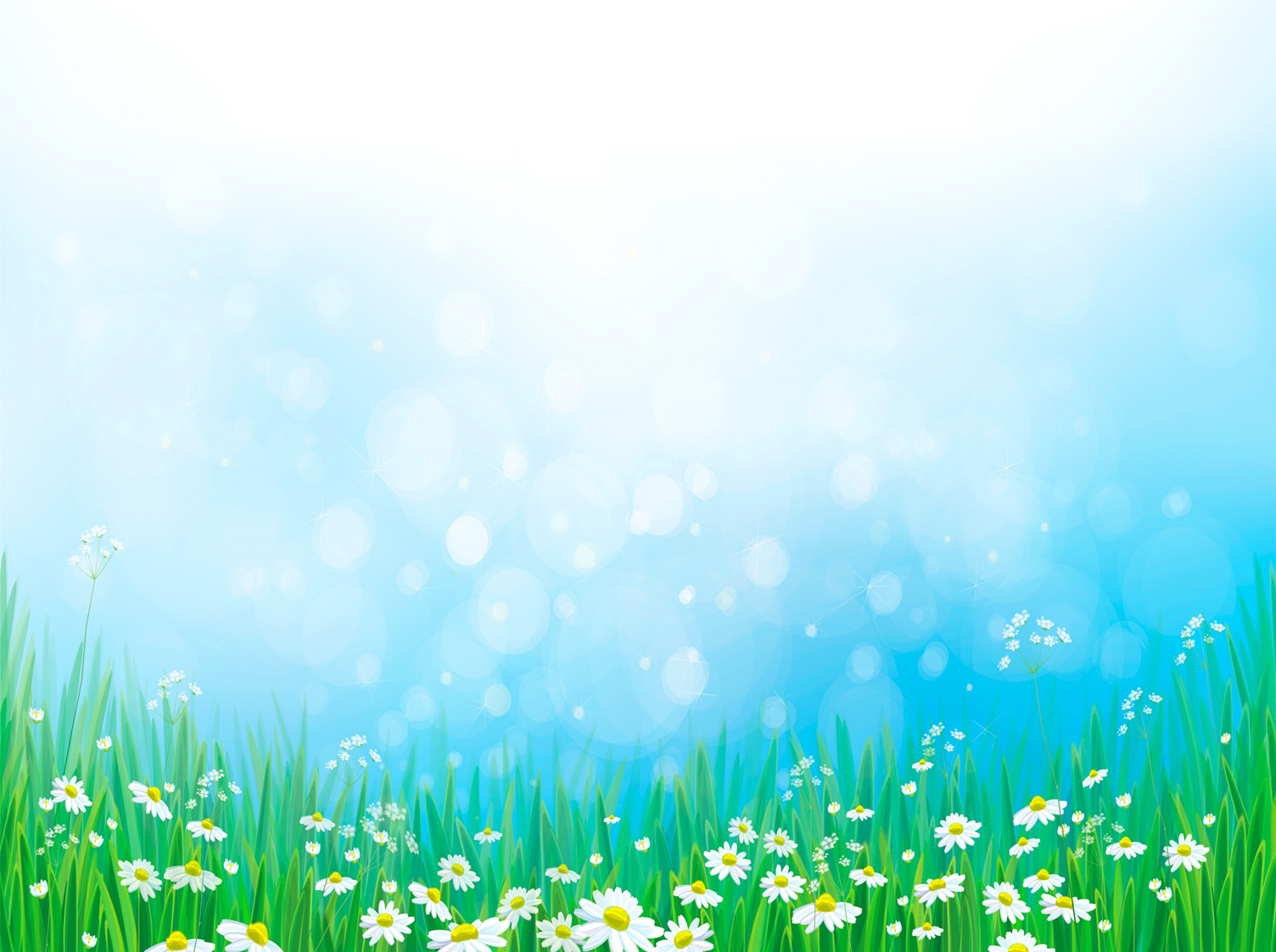 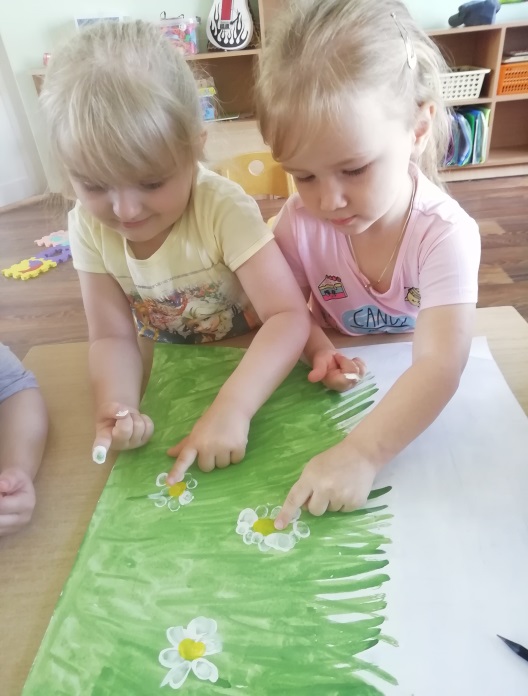 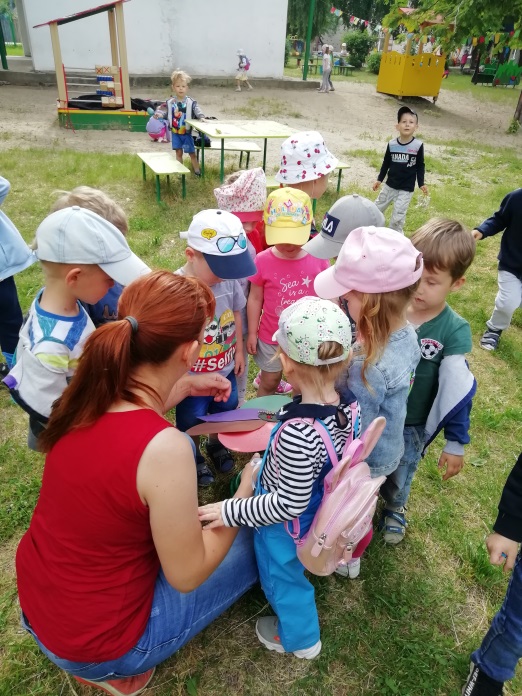 «Волшебная 
ромашка»
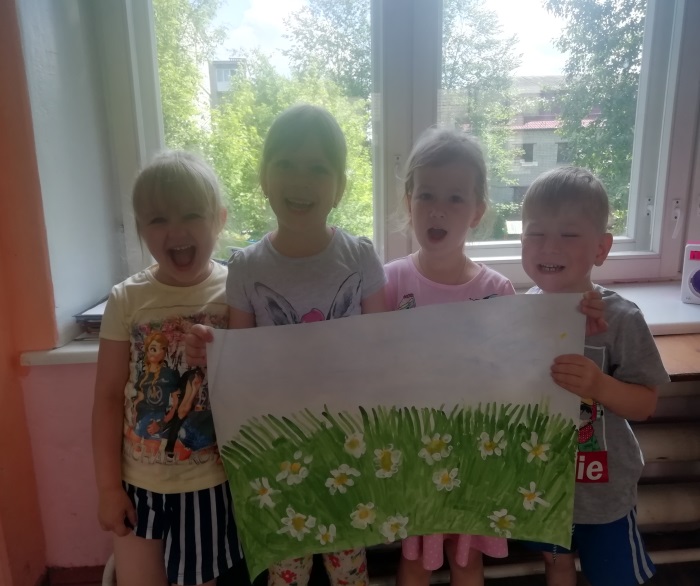 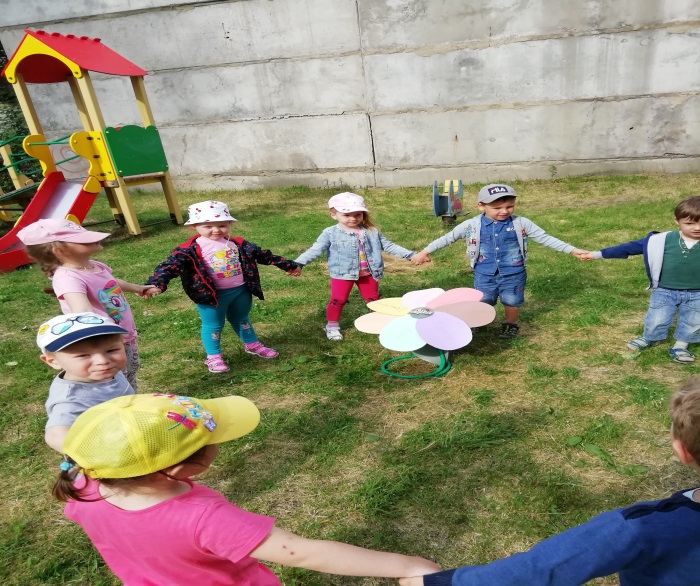 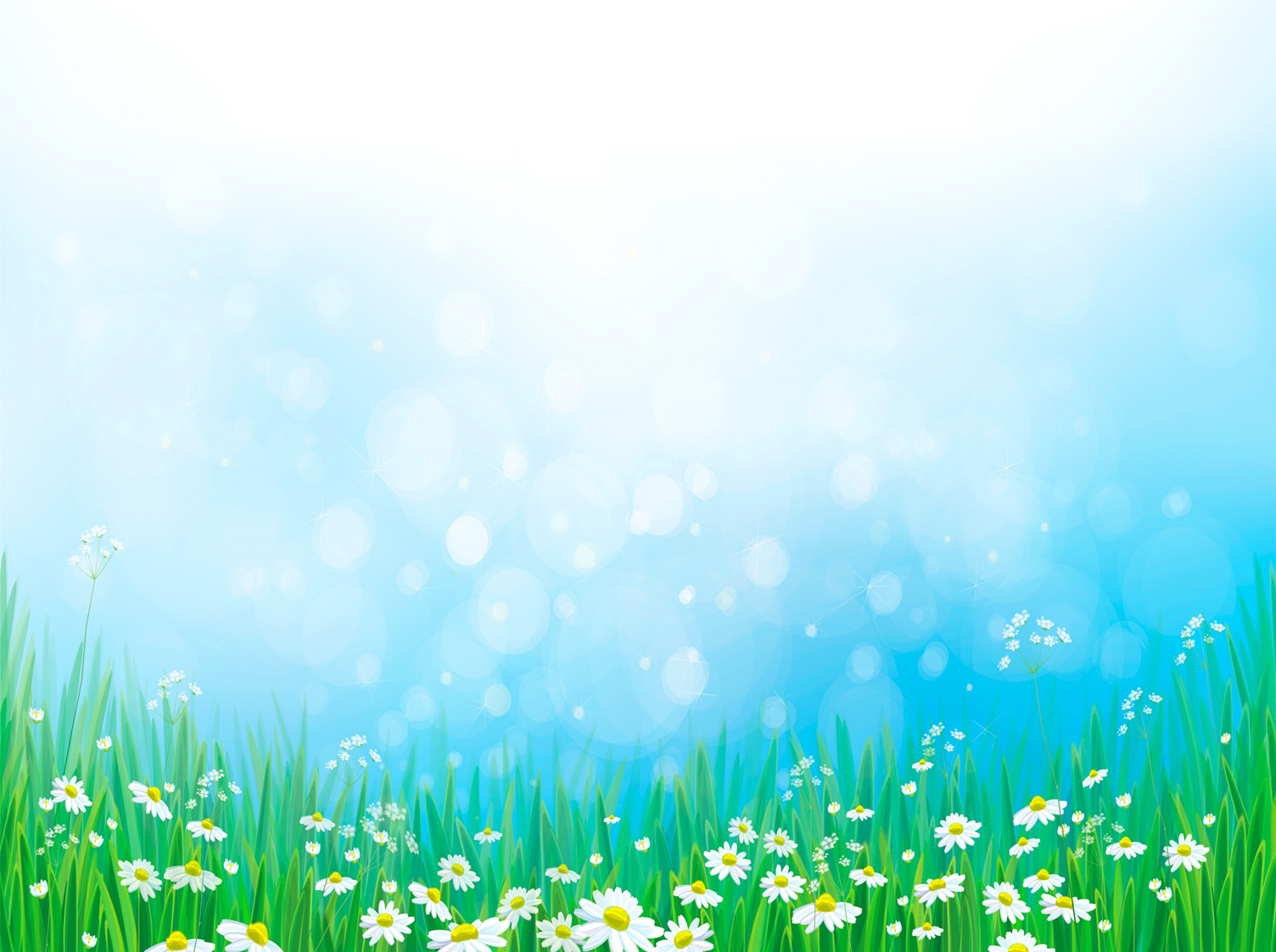 «Окна России»
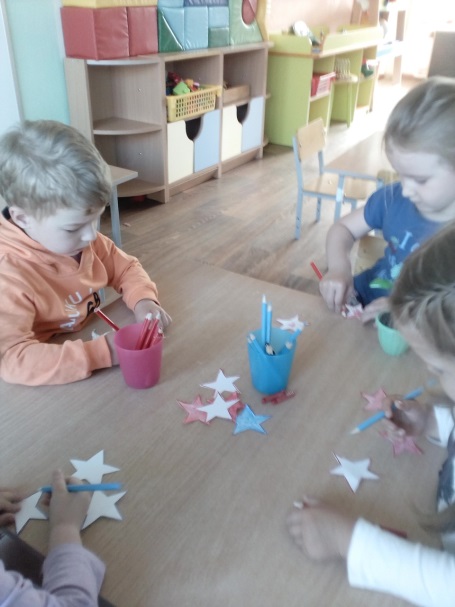 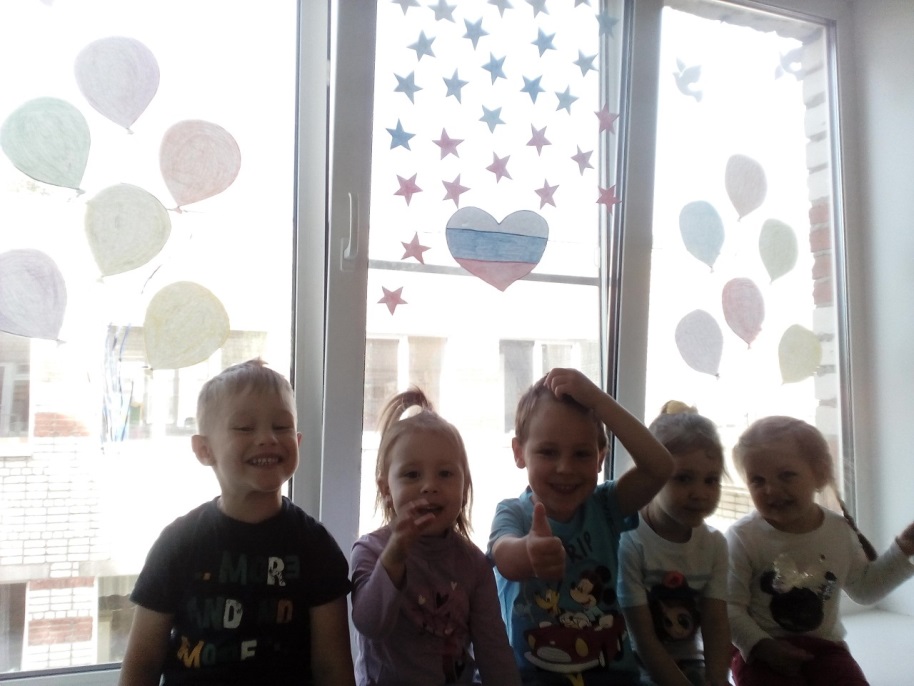 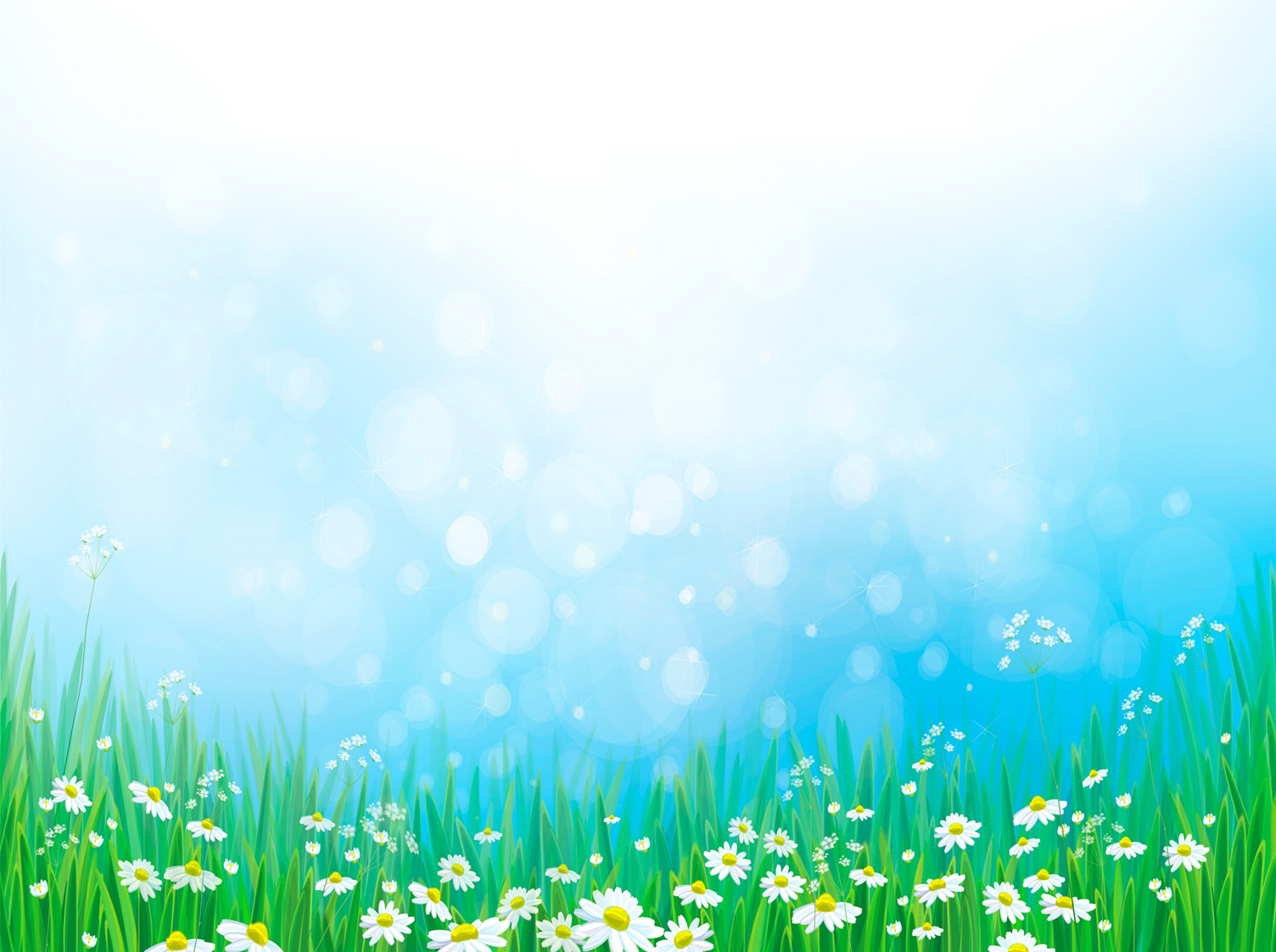 «Мир глазами детей»
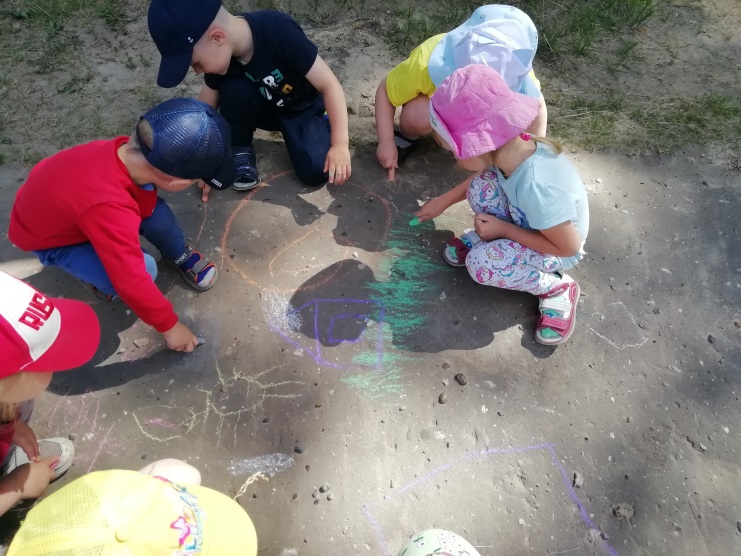 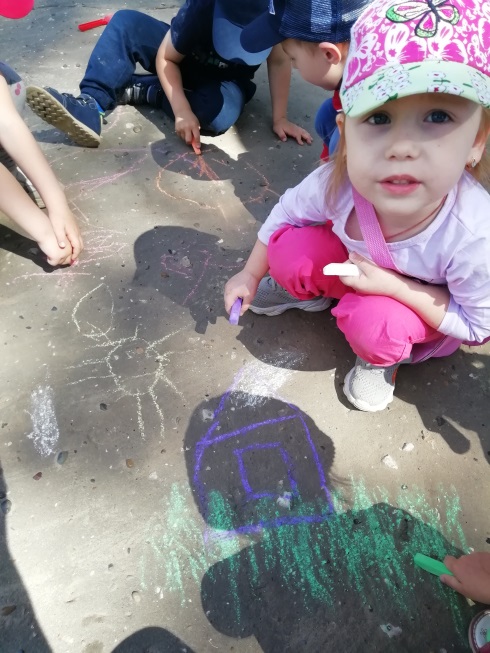 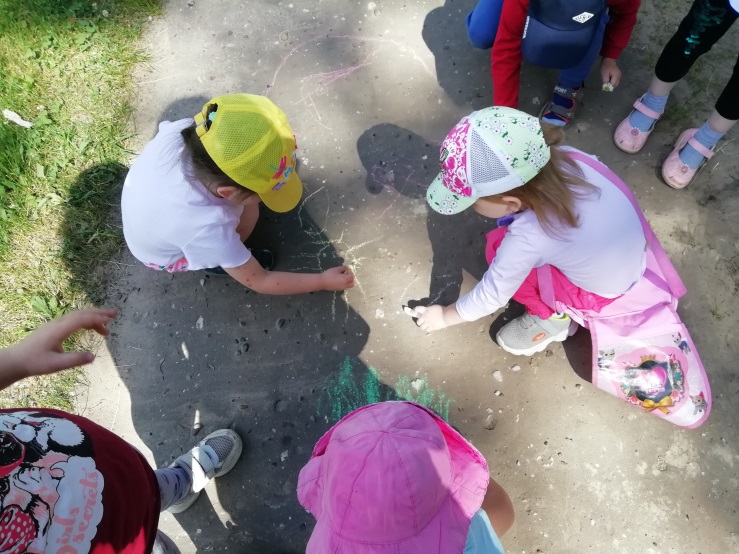 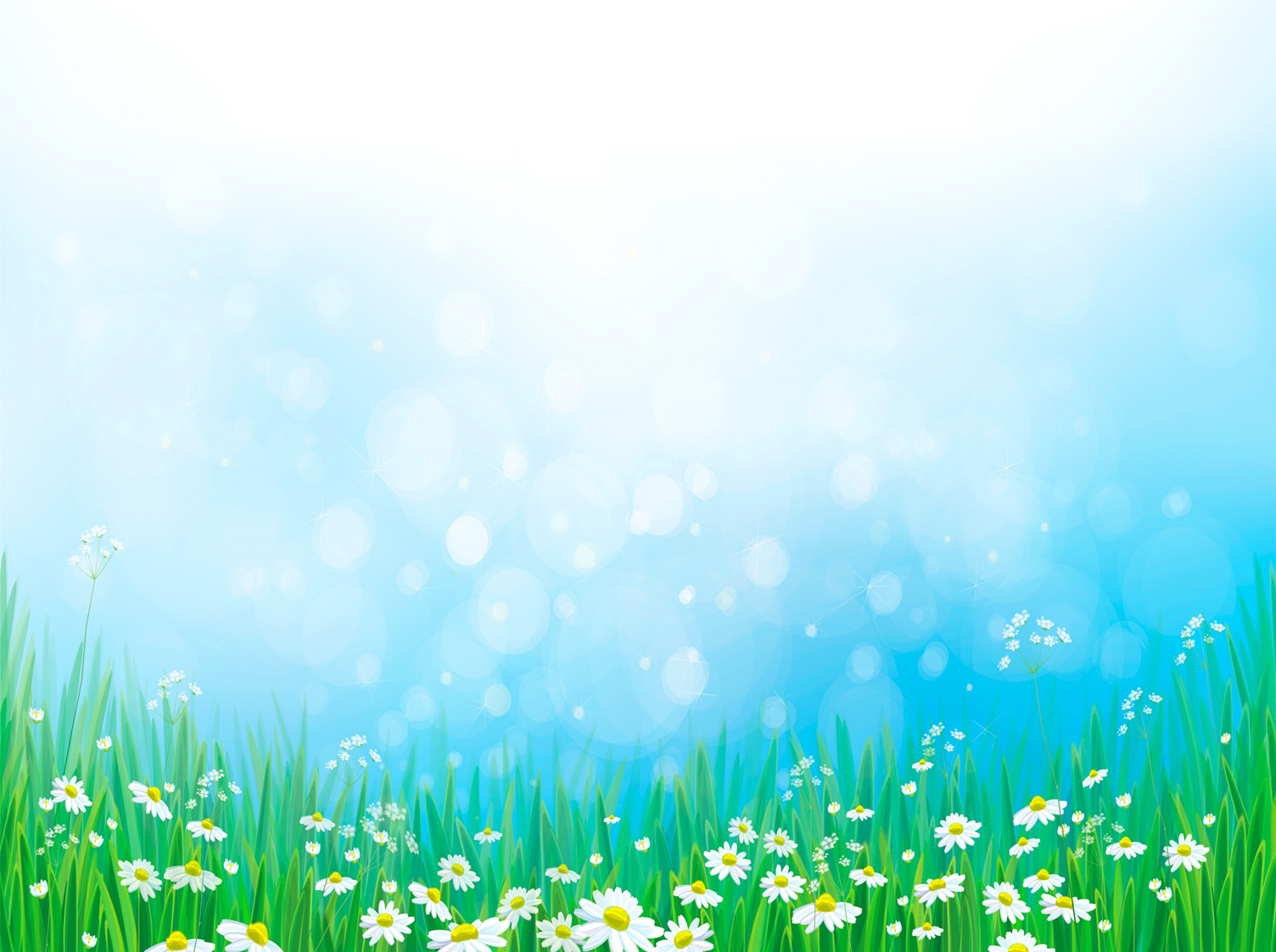 «Мой любимый цветочек»
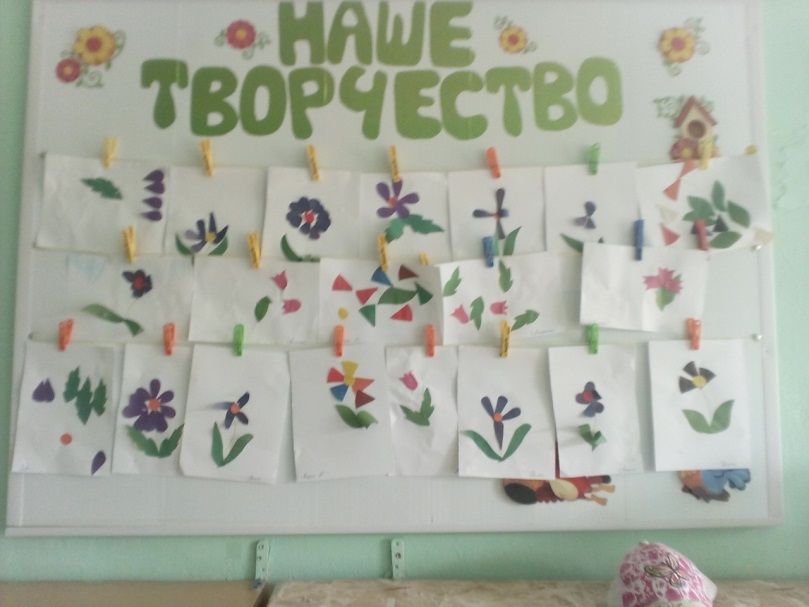 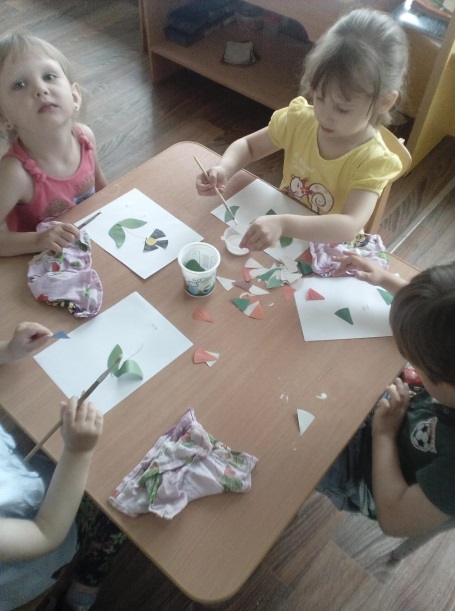 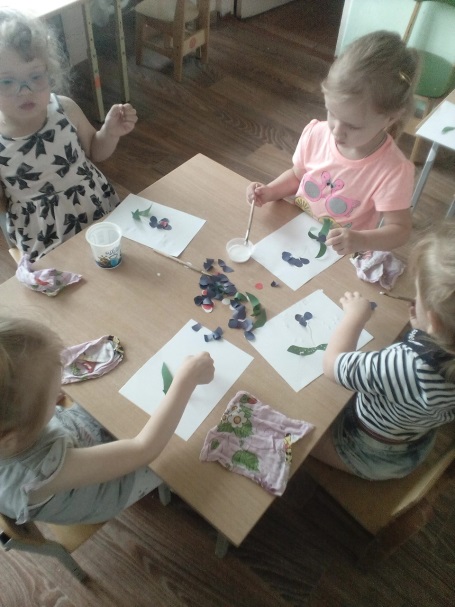 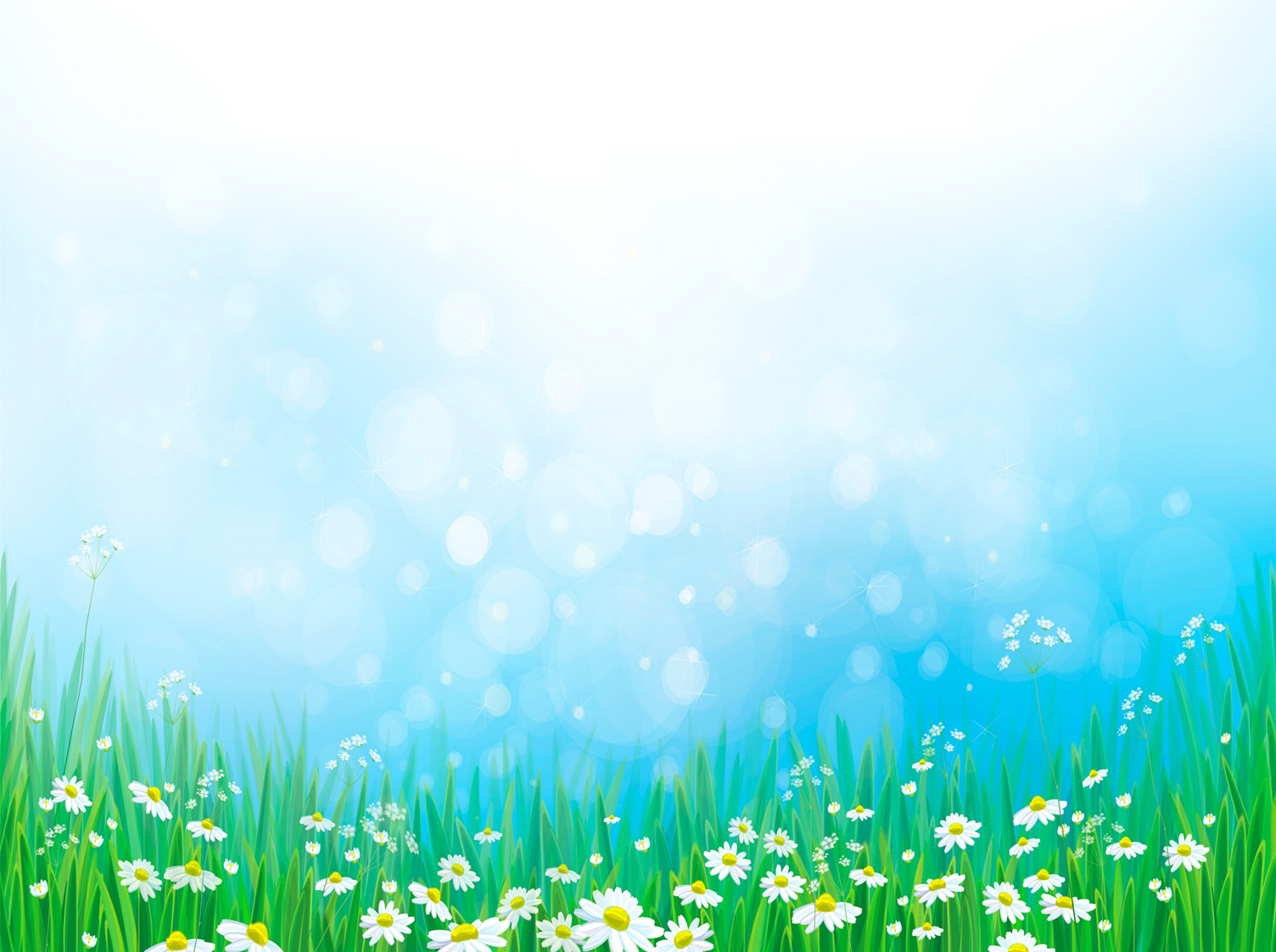 «Замок из песка»
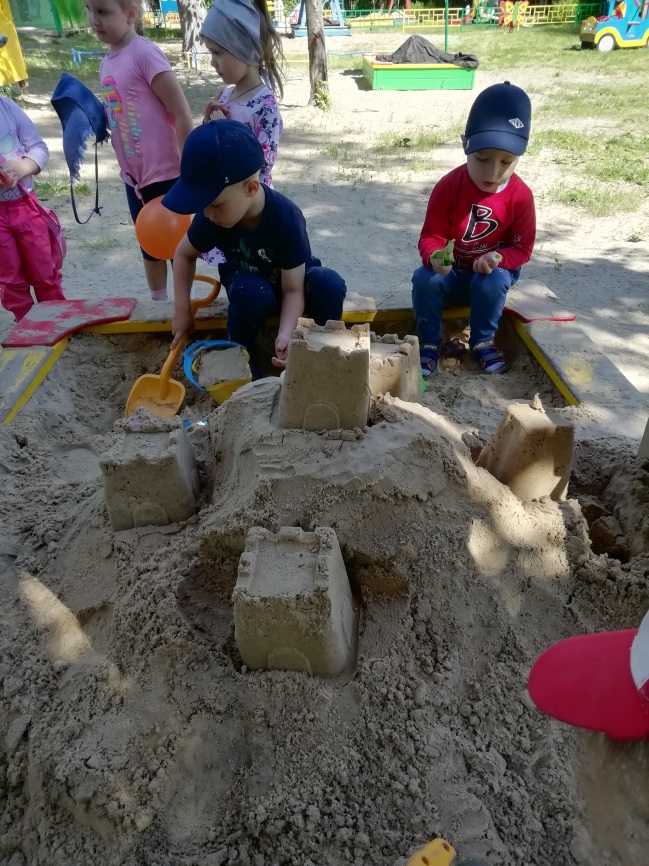 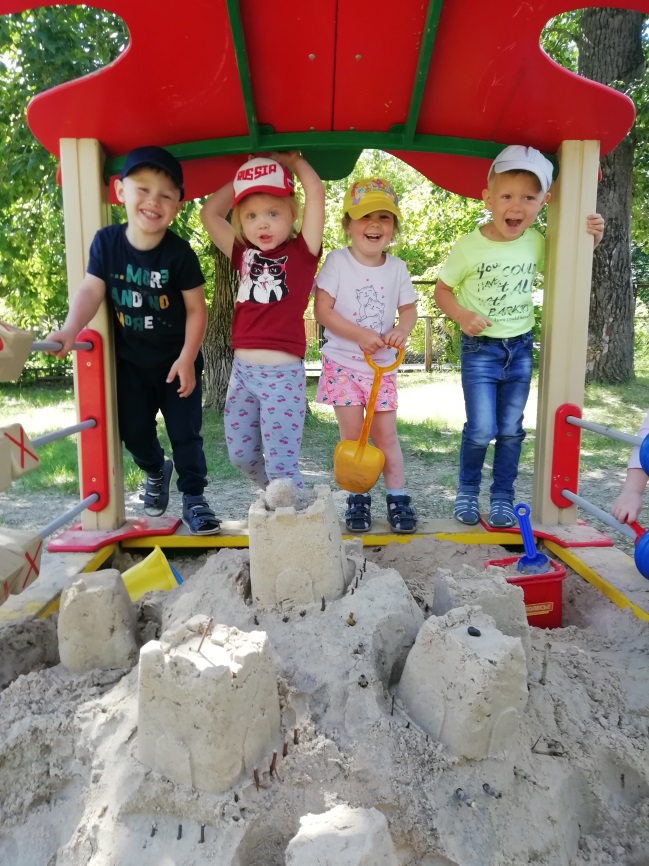 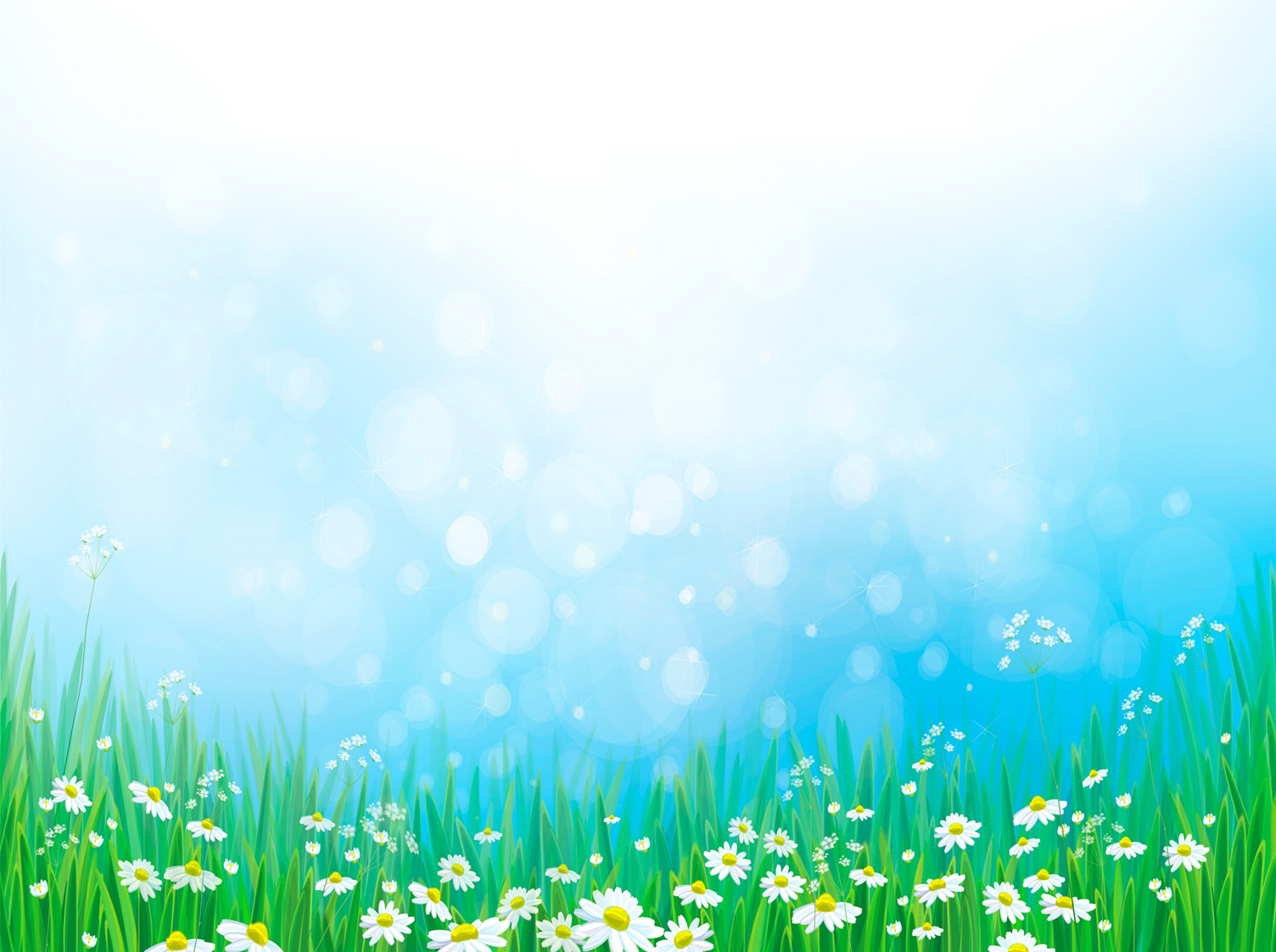 «Мой любимый транспорт»
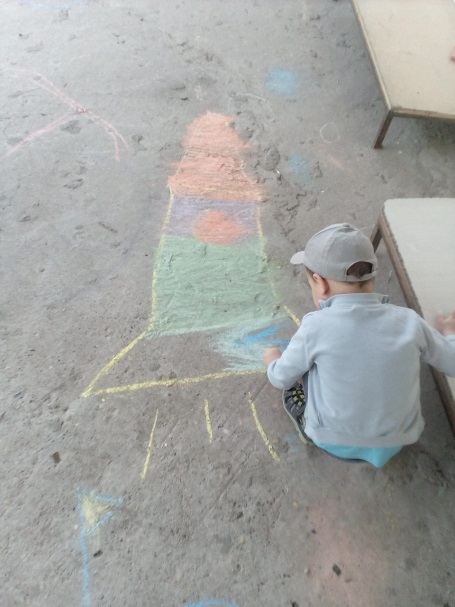 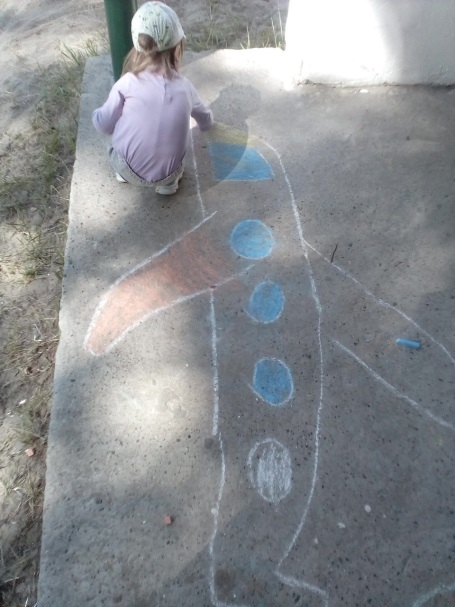 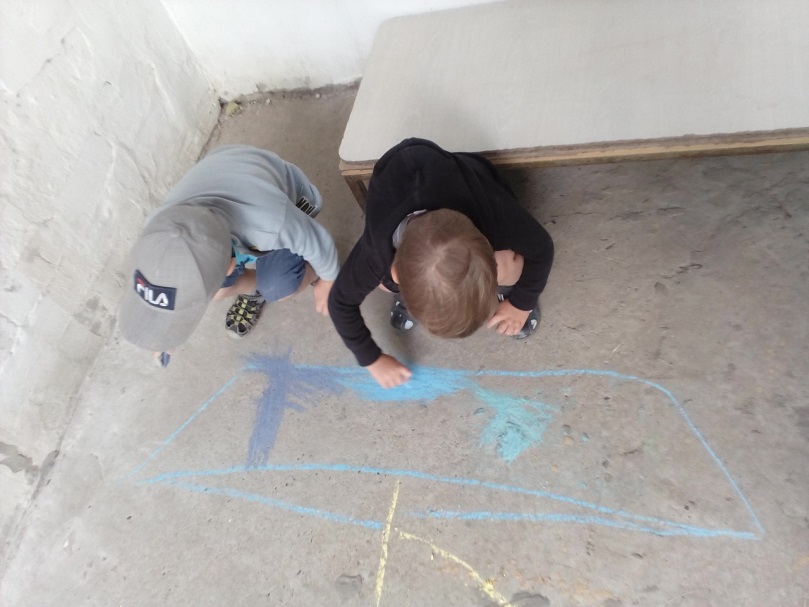 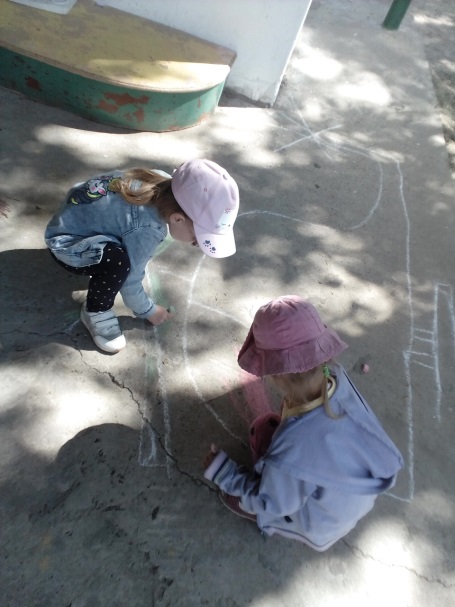 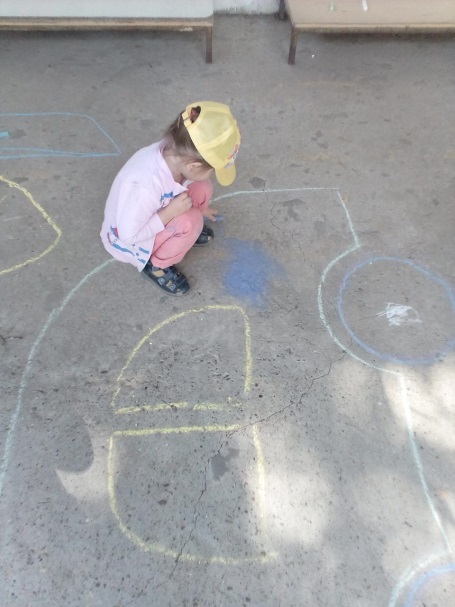 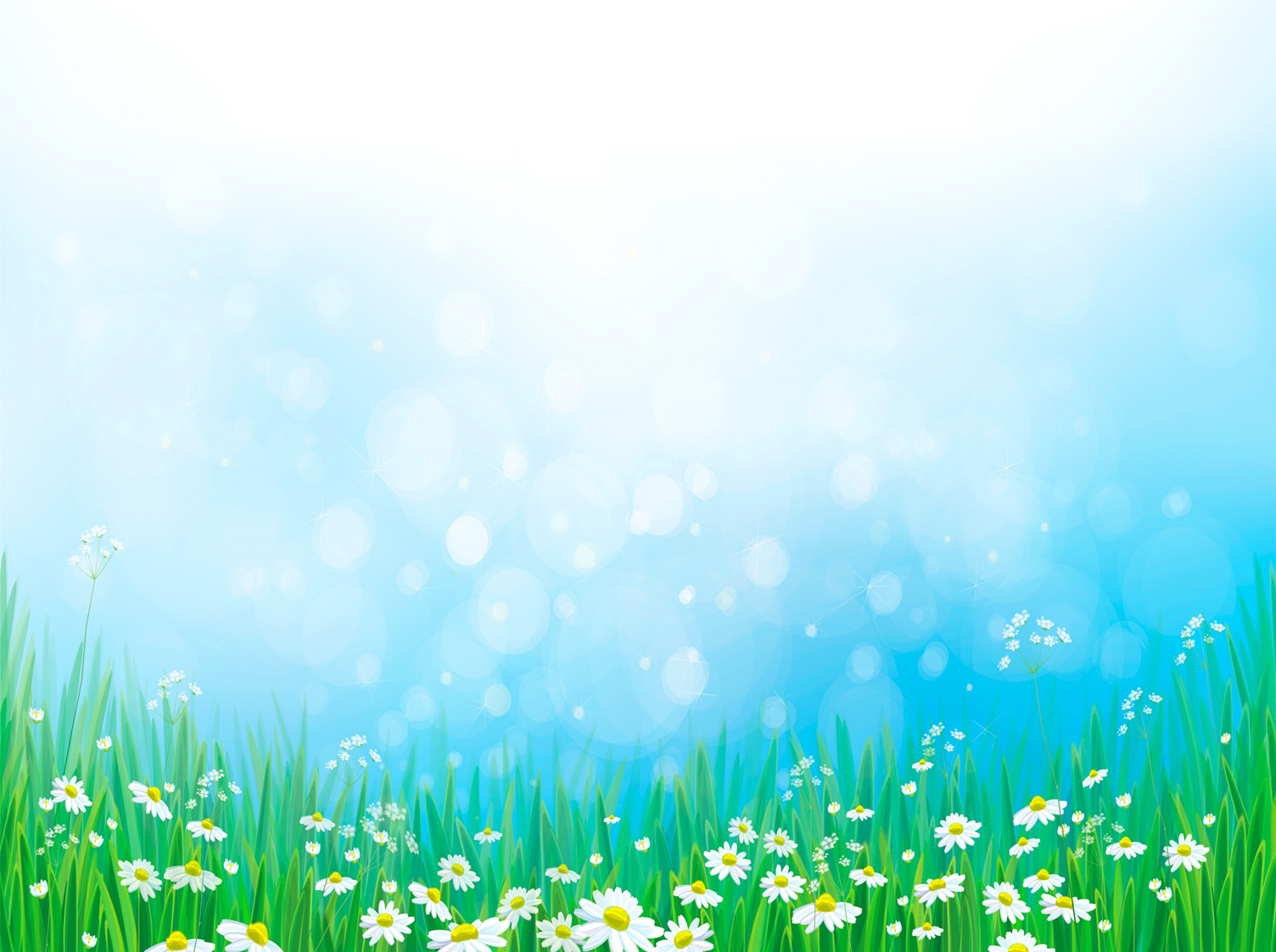 «Счастливые мгновения лета»
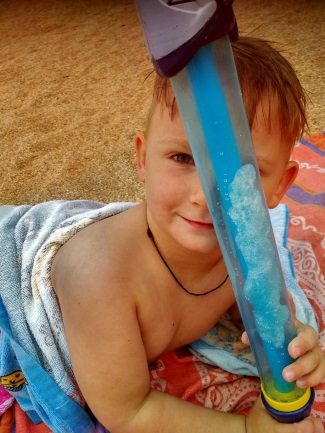 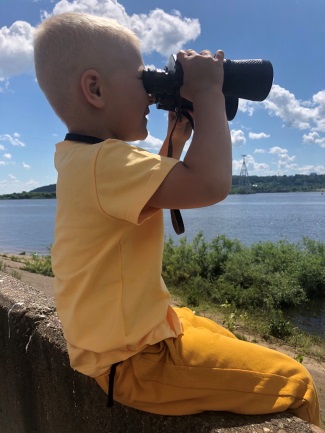 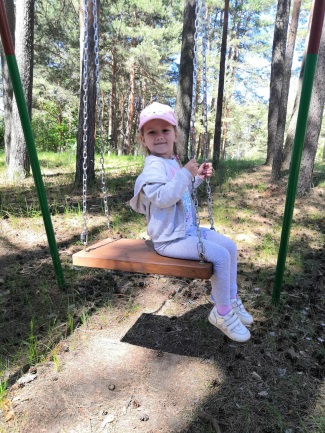 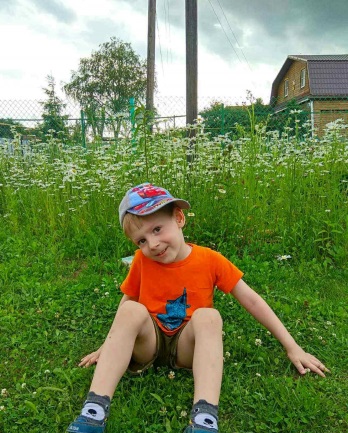 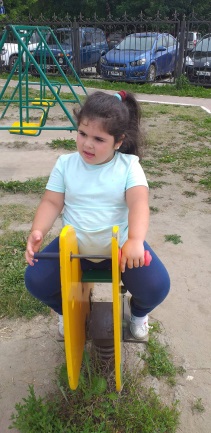 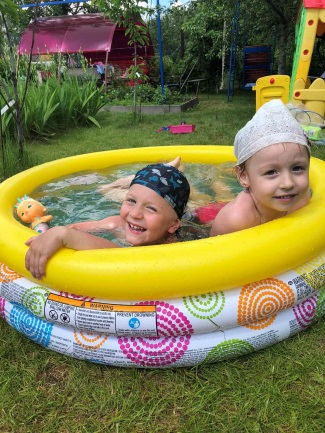 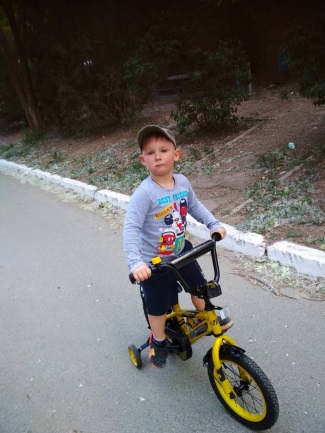 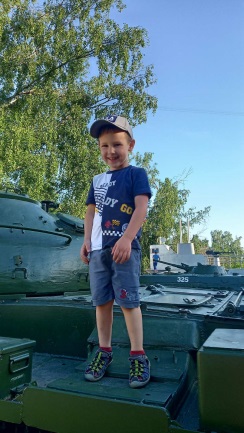 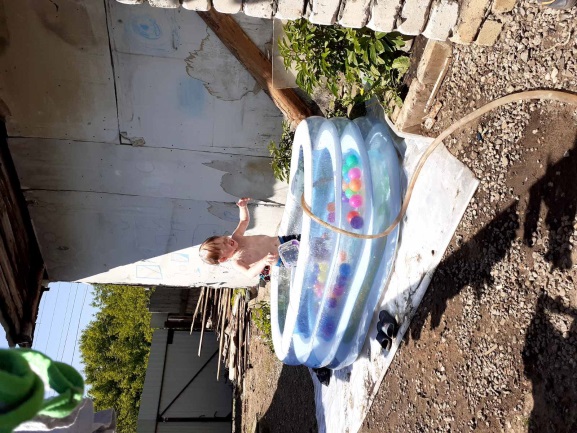 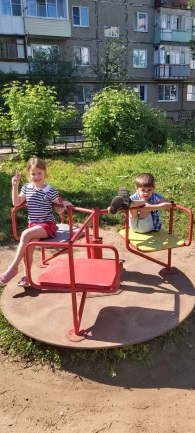 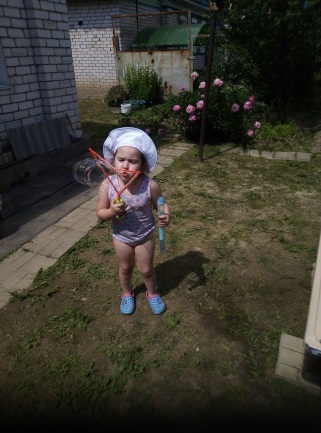 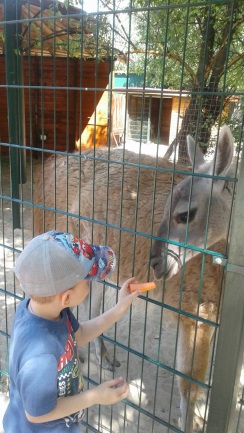